משק המים בישראל 2019
תמונה זו מאת מחבר לא ידוע ניתן ברשיון במסגרת CC BY-SA
מקורות המים בישראל
מים שפירים



מים אחרים
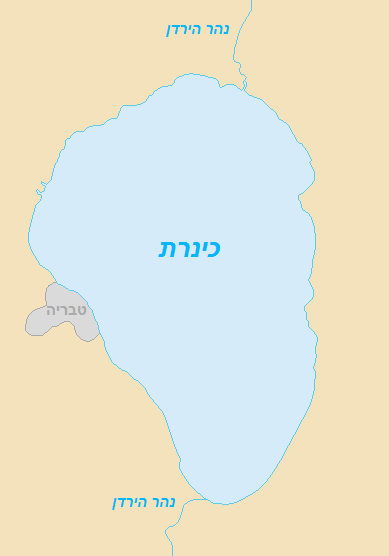 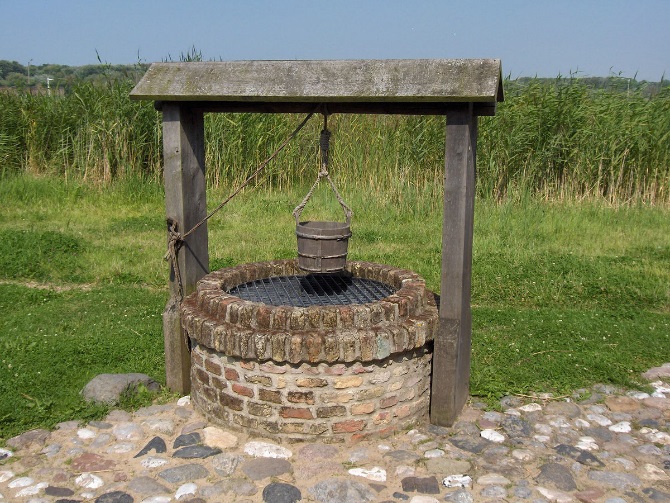 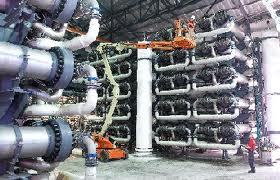 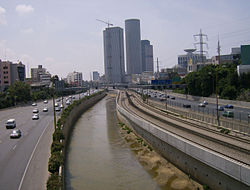 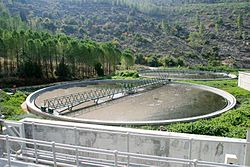 כמה.... ?
כמה גשם יורד ?
כמה נשאר לנו ?
כמה נותנת לנו ההתפלה ?
כמה לוקח משק הבית ?
כמה לוקחת התעשייה ?
כמה לוקחת החקלאות ?
כמה עולה לנו המים ? לחקלאות , לבית ,לעיר 
כמה עולה בקבוק מים ?
כמויות גשמים : 
כמה מים יורדים מהשמיים?  בשנה ממוצעת בישראל יורדים גשמים בכמות של כ- 7 מיליארד מ"ק (מ"ק אחד שווה 1000 ליטר). אבל מתוך הכמות הזאת פחות משליש נאסף במאגרי המים העיליים (אגמים) והתחתיים (מי תהום). רוב המים (כ-70%) מתאדים או נספגים בצמחייה, רבע מהכמות מחלחלת למי התהום, והשאר (חלק קטן מאד – רק 5%) זורם בנחלים. 
2.3 מיליארד מחלחלים למי תהום ולמאגרי מים קטנים וגדולים  המים הללו אינם זמינים לשימוש מיידי
כמה נשאר לנו ?
הדרך שלנו להגיע למים העילאיים ( כינרת , נחל הדן ) והתחתיים ( אקוויפר החוף ואקוויפר ההר ) היא באמצעות שאיבה .
היקף השאיבה מהאקוופירים היא של כ 500   מיליון מ"ק בשנה 
נוסיף לזה מנחלים עוד                     כ 200   מיליון מ"ק בשנה
התפלה                                         כ 600   מיליון מ"ק בשנה  
סה"כ מים שפירים                        כ 1,300 מיליון מ"ק בשנה
כמה אנחנו צריכים ?
היקף צריכת המים מכל הסוגים בישראל הוא של כ 2,200 מיליון מ"ק בשנה 
משק הבית   כ 860 מיליון מ"ק 
תעשייה       כ 200 מיליון מ"ק 
החקלאות    כ  1,100 מיליון מ"ק  = ( 400 מיליון שפירים + 500 מיליון קולחים +                          
                                                             200 מיליון מי שיטפונות ומים מליחים )  
הטבע         כ 40 מיליון   מ"ק 
סה"כ          כ 2,200 מיליון מ"ק
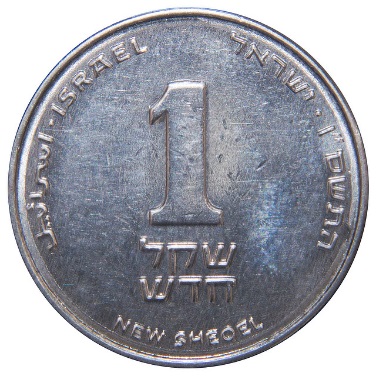 כמה עולה לנו לבית ?
עלות המים למנהל התאגיד העירוני :
ממוצע של 2.5 ₪ למ"ק  רכישת מים ממקורות 

 עלות המים לאזרח כולל עלויות הביוב :
תעריף מוכר :6.608 ₪ למ"ק עד צריכה של 3.5 מ"ק בחודש לאדם
מעל התעריף המוכר :12.443ש"ח למ"ק מעל צריכה של 3.5 מ"ק חודש ...

עלות המים לראש העיר לצרכי גינון :
תעריף מוכר : 6.931 ₪ למ"ק 
מעל התעריף המוכר :10.397 ₪ למ"ק 

כל המחירים כוללים מע"מ
תמונה זו מאת מחבר לא ידוע ניתן ברשיון במסגרת CC BY-SA
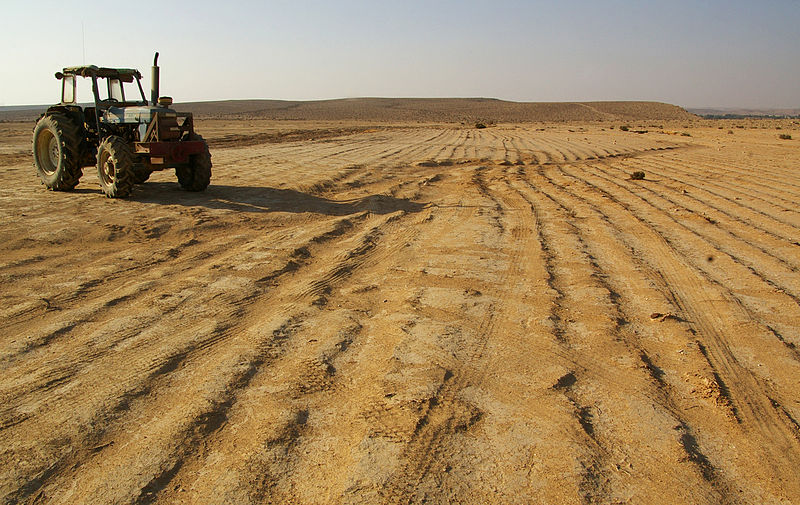 כמה עולים המים לחקלאות ?
תעריפי המים לחקלאות :
מוכר : 1.83 ₪ למ"ק 
מעל לכמות המוכרת :2.84 ₪ למ"ק 

הכמות המוכרת נקבעת על פי הקצאות המים שנותן משרד החקלאות
תמונה זו מאת מחבר לא ידוע ניתן ברשיון במסגרת CC BY
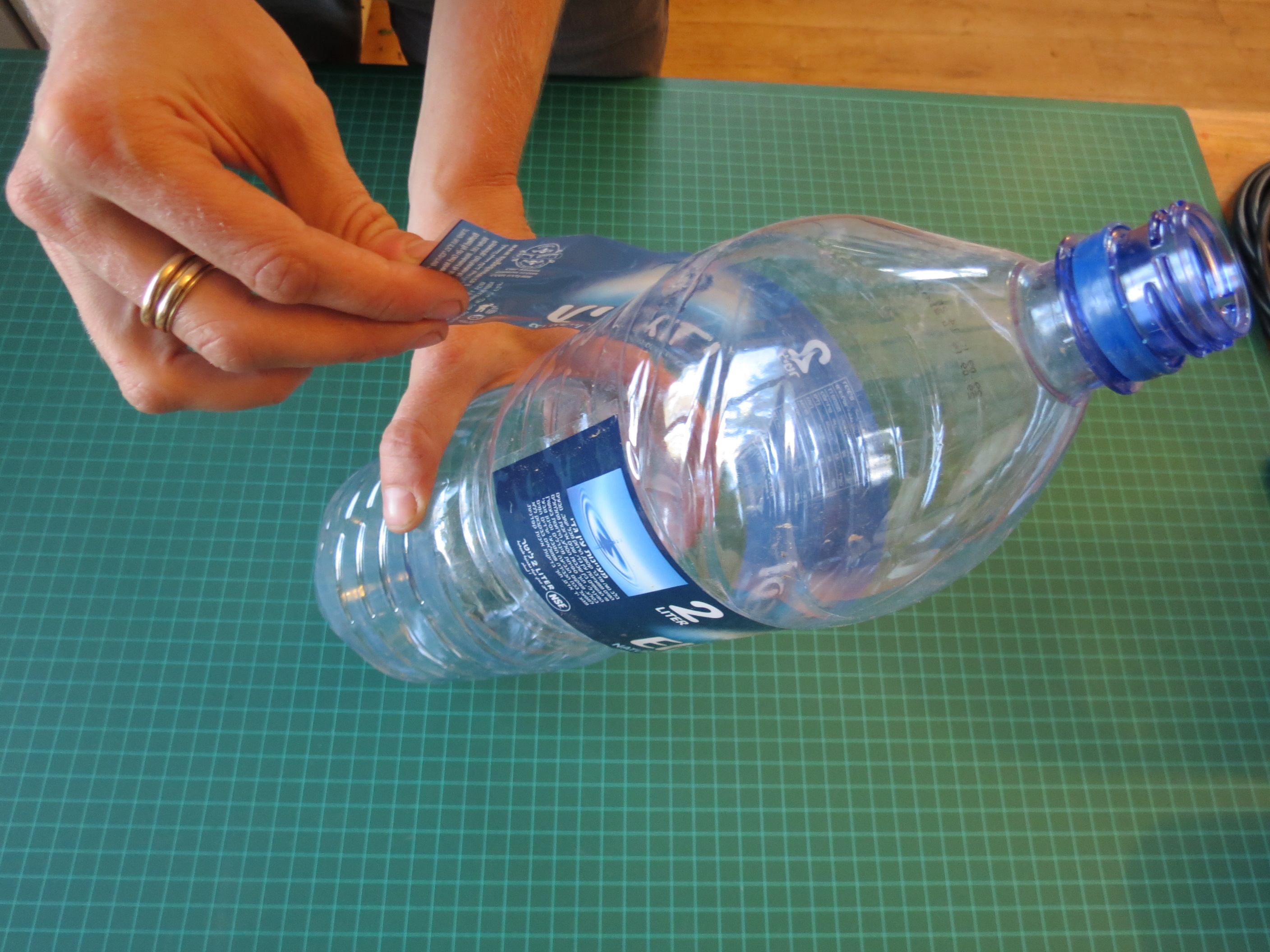 כמה עולה בקבוק מים ?
עלות של מי עין גדי כ 12 ₪ ל 12 ליטר 
מכאן שעולה לנו 1 ₪ לליטר
מכאן ש 1,000 ₪ = ל 1 מ"ק 
מזכיר לכם שהתעריף  ל 1 מ"ק הוא 6.608 ₪ 


אז למה לקנות בקבוקי מים ?
תמונה זו מאת מחבר לא ידוע ניתן ברשיון במסגרת CC BY-SA
כמה צורך אדם לבית ?
צריכה ממוצעת לאדם היא כ 150 ליטר ליממה 
שהם כ 4.5 מ"ק לחודש , כמות מוכרת היא 3.5 מ"ק לחודש .

סה"כ צריכה לבית של כ 500 מיליון מ"ק וההפרש של כ 360 מיליון מ"ק הוא לגינון הציבורי .
אז חסר מים או לא ?
תמונה זו מאת מחבר לא ידוע ניתן ברשיון במסגרת CC BY-SA